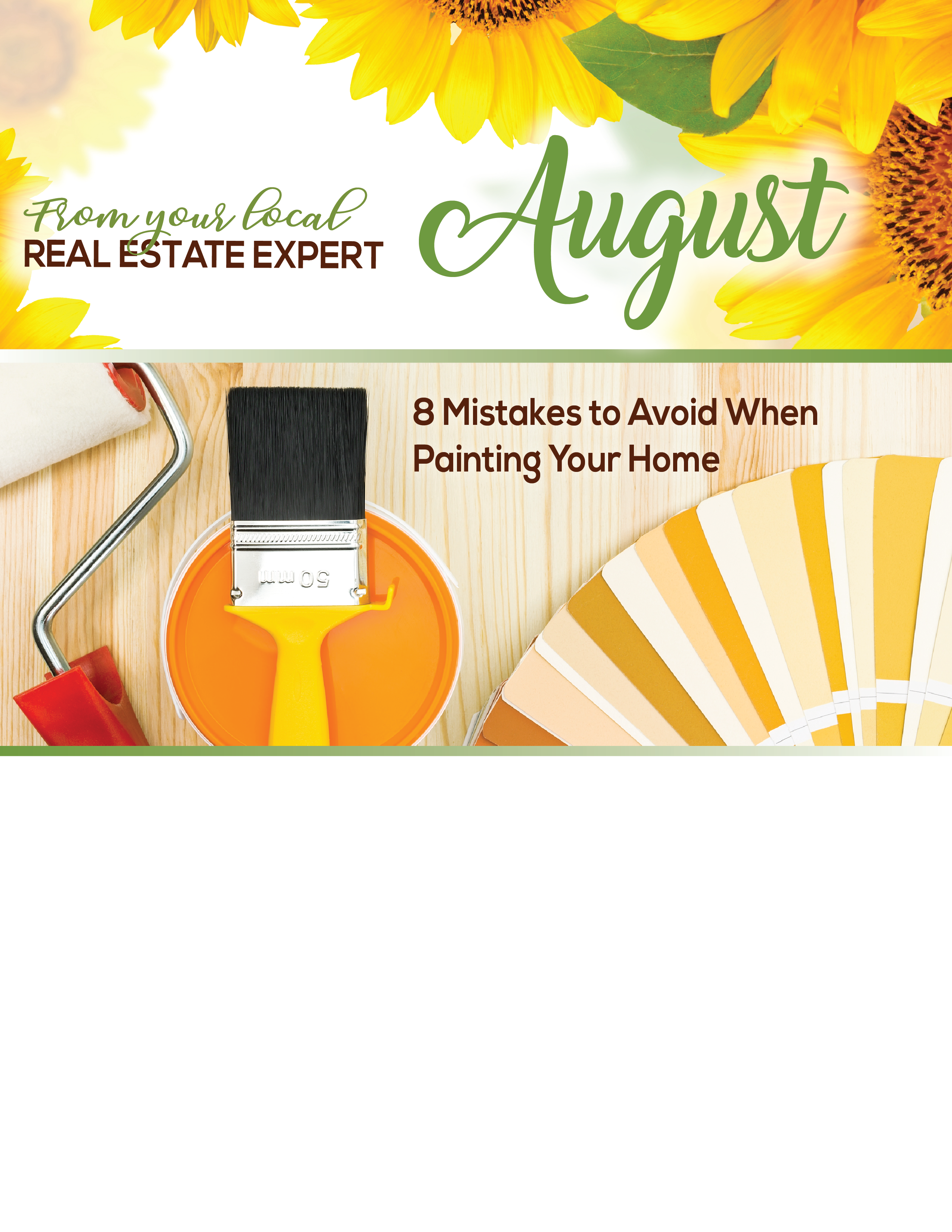 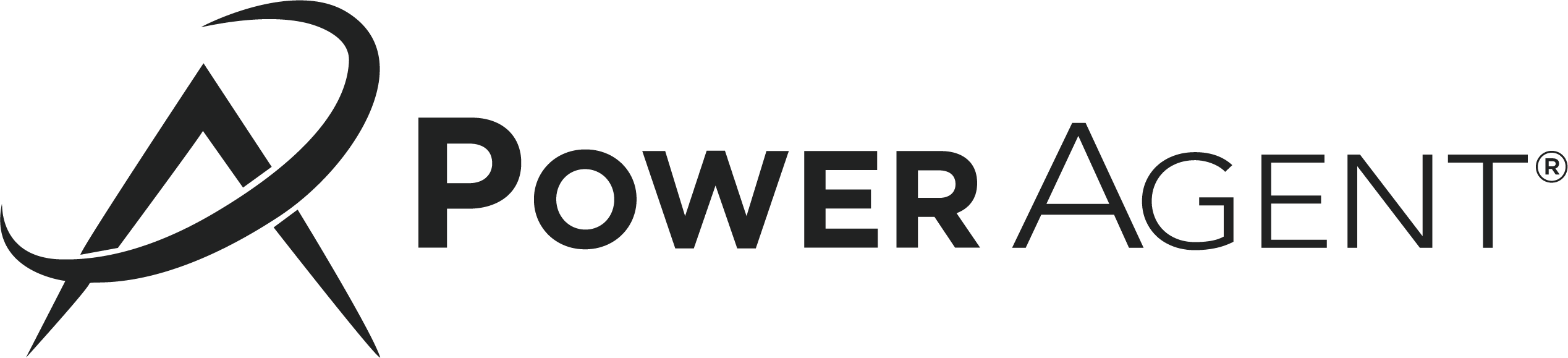 One of the cheapest, but most effective renovations you can do to give your home a facelift is a fresh coat of paint, especially if you are preparing to sell your home. To ensure that your efforts look their best, avoid these common mistakes:
Cheap out on the brushes and painting tools. We know…you just spent a lot of money on paint and now you want to cut costs by getting lower quality tools, but the money you save isn’t worth the poorer paint job!
Failing to prepare the walls properly — or at all! Patch any holes or cracks, and wash the walls  thoroughly before applying paint, or the paint won’t go on smoothly.
Failing to prepare the work-zone. Move furniture out of the room, if possible, and put drop cloths down on the floor or over furniture that stays. Paint drips!
Choosing not to put painters’ tape over baseboards, door trim, and window trims. Paint will bleed a little, no matter how careful you are, and taping properly will give you the clean, crisp edges that you want. 
Skipping the primer. Primer is a must! This layer will help the paint stick to the wall better, go on more smoothly, and prevent the previous color from showing through.
Submerging the bristles. Dip the paint brush into the paint no more than a third of the way. Too much and the paint will dry in the bristles, and become much harder to clean later.
Applying the second coat too soon. If the paint isn’t completely dry, adding your second coat can ruin your work. Typically, it’s a good idea to wait 24 hours, but check the paint can for their recommended time.
Not storing the leftover paint properly. Letting the paint dry up makes it impossible to do any touch ups later, so place a layer of plastic wrap over the can before putting the lid on to prevent drying out.
For other home maintenance tips, or ideas about budget-friendly renovations that could increase the value of your home, call me today!
Agent Contact Info / Website Here.
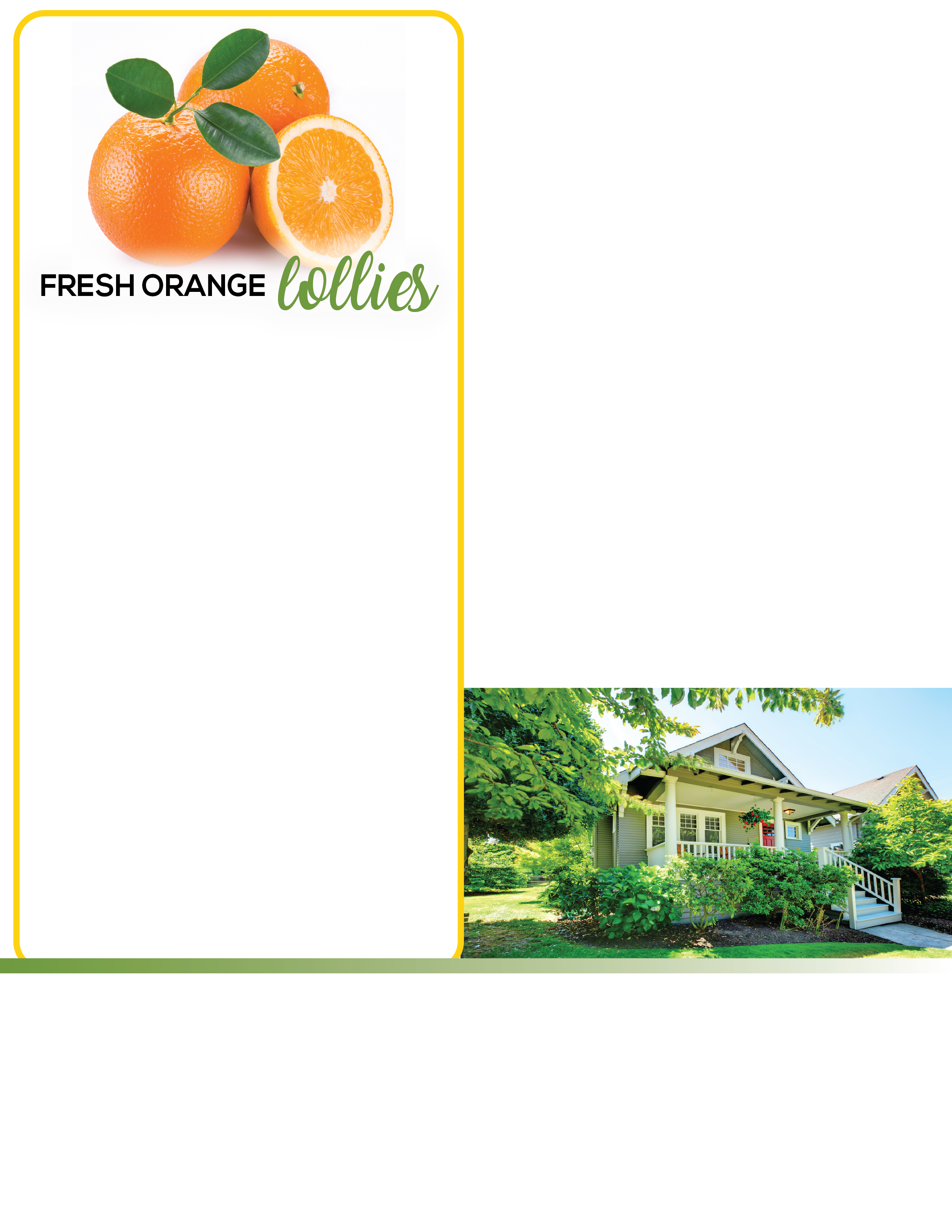 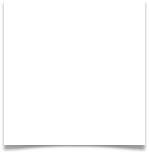 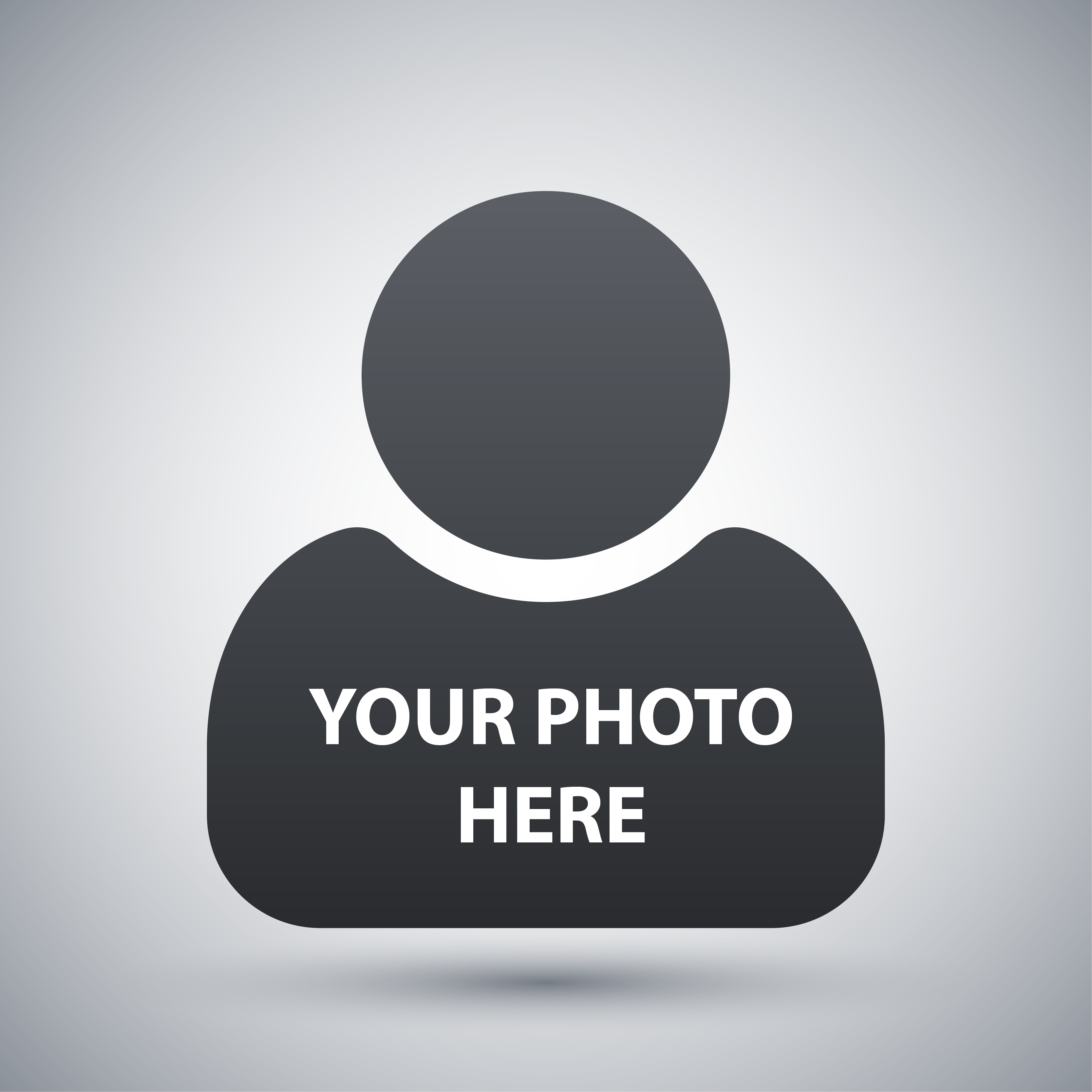 Top 10 Signs You Might Be Ready For Home Ownership
Whether you have been living in your parent’s basement or renting an apartment with some friends, you may have started wondering if you are ready for the next big step in your adult life? Becoming a homeowner! Here is a brief list of signs that you might be ready to make the leap:

You have a history of responsible behavior like paying rent on time, or not missing bill payments.
You have enough roommate horror stories to write a book and dream about having your own space.
You want control over your home to make changes, like painting or nice flooring.
You aren’t afraid to commit to a long-term “relationship”.
You are experiencing an evolution in your personal tastes, like less wanderlust and more interior decorating.
You have been fantasizing about what you want in your future home.
You have a stable income at a job you will be at for a long time.
You have saved up all your extra money until it became down-payment-sized
You have extra cash stashed aside for a rainy day.
You are ready to settle down in one place.
Use the whole orange for these lollipops, rather than just the juice, and with the addition of fresh pear you get extra nutrients. A great healthy treat for summer.
Ingredients:

3 oranges
2 pears , peeled and cored
Directions:

Finely grate ¼ tsp zest from one of the oranges, then peel them, roughly chop the flesh and put in a bowl (or food processor) with the zest and pears. 

Blitz until as smooth as you can get it, then pour into lollipop containers, poke in sticks and freeze until solid.
Agent Contact Info / Photo / Website Here.